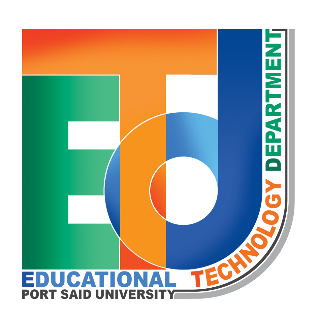 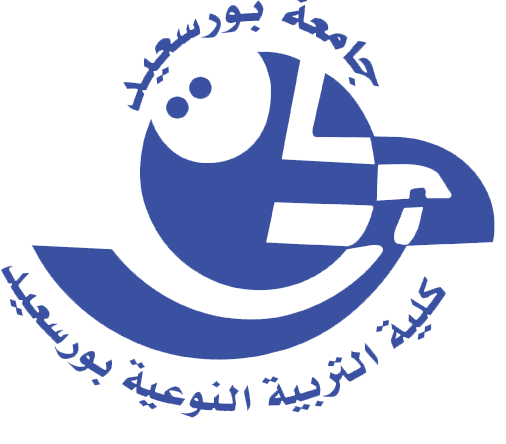 عرض تقديمى عن
ظــواهــر كــونــية
الفــــــهرس الــــرئيســــى
التقويم
اهداف الدرس
عناصرالمحتوى
VENUS
الأهداف الدرس
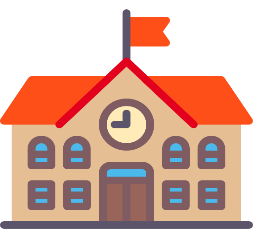 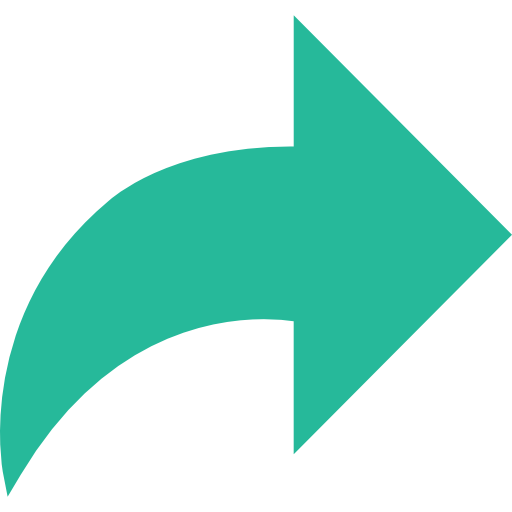 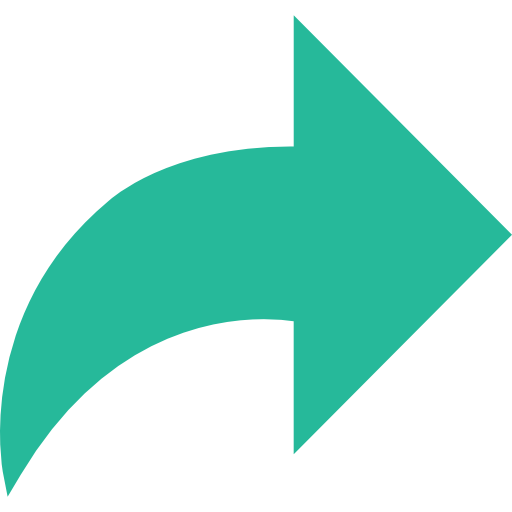 الأهداف
01
أن يفرق الطالب بين النجوم والكواكب
02
أن يفسر الطالب كيفية نشأة المجموعة الشمسية
03
أن يٌميز الطالب بين أنواع المجرات
04
أن يقارن بين الشهب والنيازك
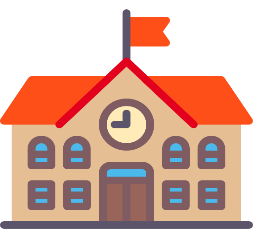 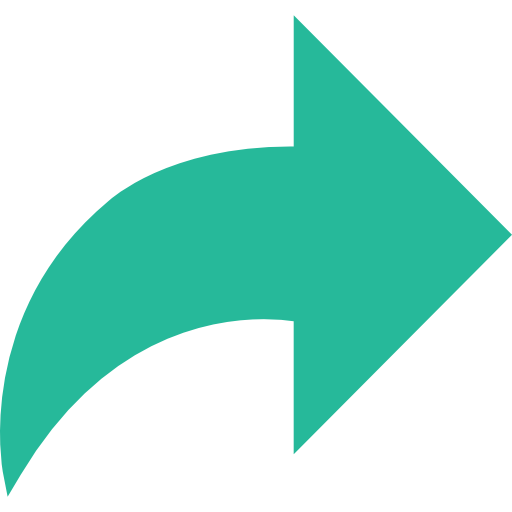 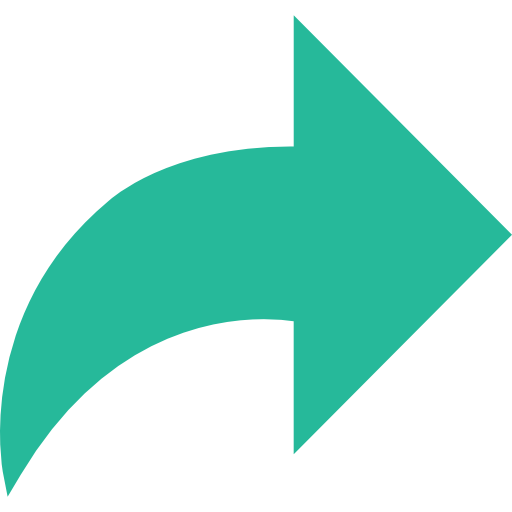 عناصر الدرس
ماذا يمكن أن تشاهد فى الفضاء؟
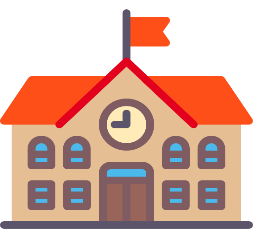 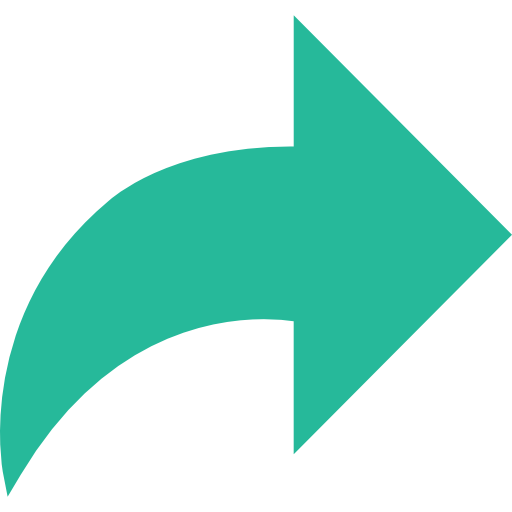 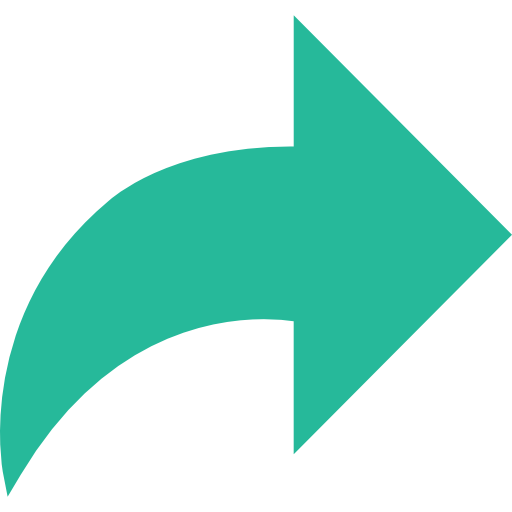 أولا: النجوم:
أجسام كبيره الحجم مضيئه ومتوجهة تشع ضوءاً وحرارةً وتختلف الوانها حسب درجه حرارتها فأقلها حراره يكون لونها احمر وأكثرها حراره يكون ازرق وتتكون من مواد غازية
فما اقرب النجوم الينا ؟
انه نجم الشمس فهو اقرب النجوم الينا وهو الذي يمدنا بالضوء والحراره
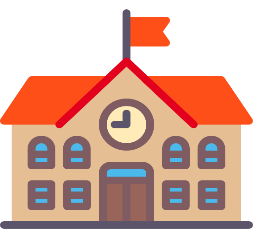 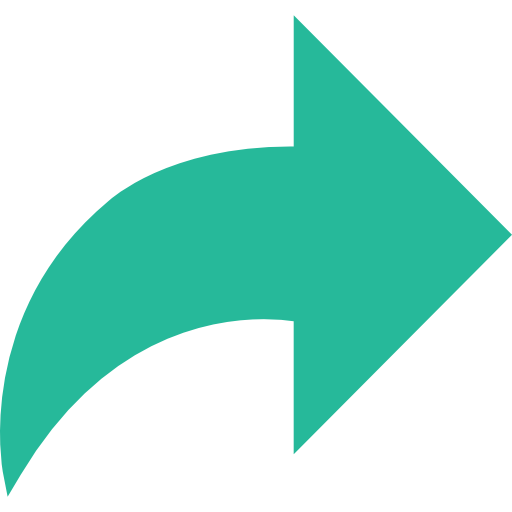 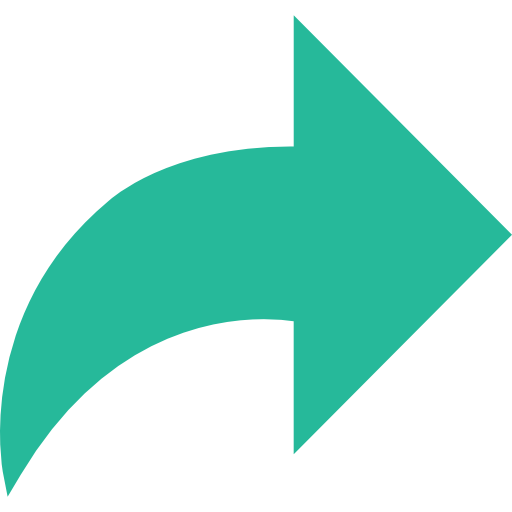 ثانيا: الكواكب:
عباره عن اجسام صغيره نسبياً ومعتمة  ولتتسع ضوءاً ولا حرارة وتستمد ضوءها  وحرارتها من النجوم وتدور هذه الكواكب بفعل الجاذبية ف مدارات  تأخذ الشكل البيضاوي
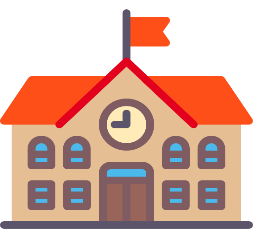 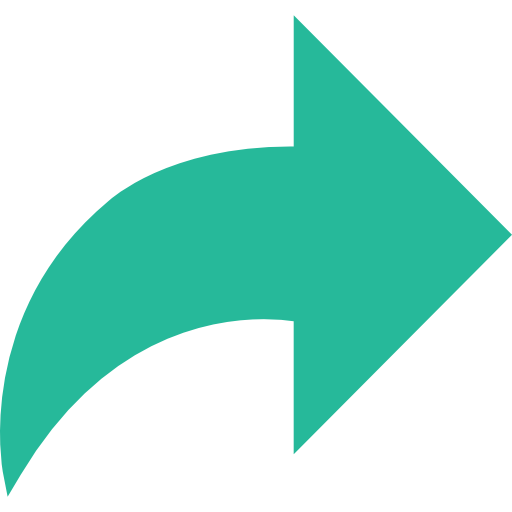 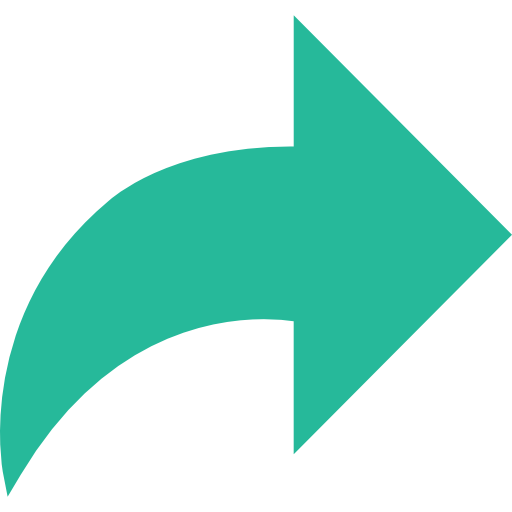 ثالثا : الأقمار:
اجسام معتمة تدور حول الكواكب وهي اصغر حجماً منها وترتبط معها بالجاذبيه واذا كانت الأقمار اجسام معتمة ان القمر يعكس ضوء الشمس الساقط عليه
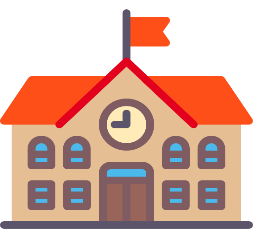 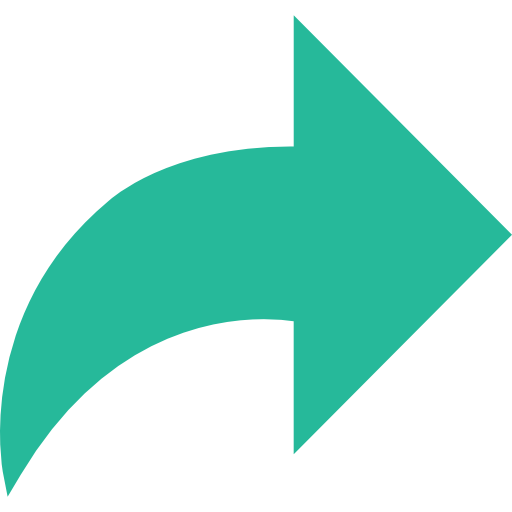 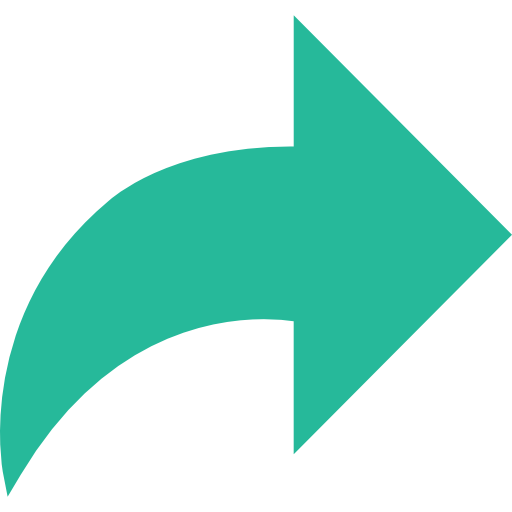 رابعا : المجرات:
وهي عباره عن تجمعات من النجوم مختلفه الاشكال والاحجام والانواع وتحتوي المجرة الواحدة علي الملايين من النجوم التي يفصل بينها مسافات كبيره
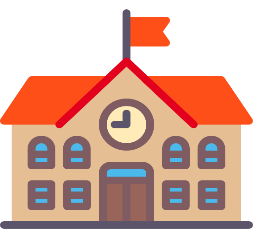 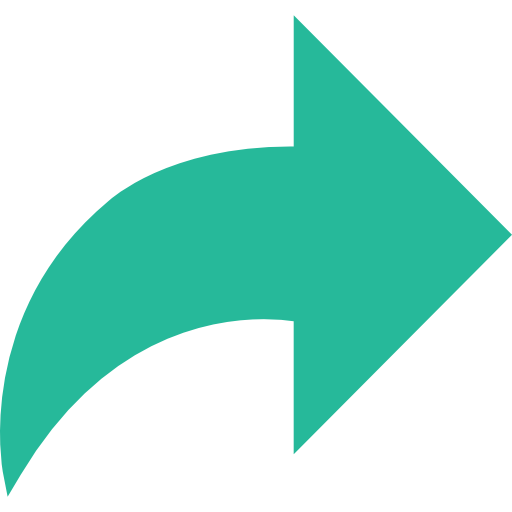 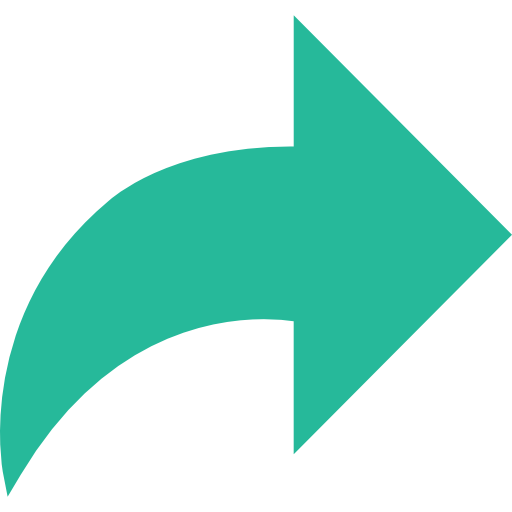 أنواع المجرات
01
مجرة غير منتظمة
02
مجرة حلزونية
03
مجره بيضاوية
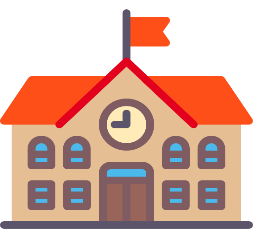 خامسا : السدم:
مجموعه هائله من اجسام غازية تظهر ف السماء علي شكل سحابه من الغبار تنشأ ف غالبيتها نتيجه من انفجار النجوم
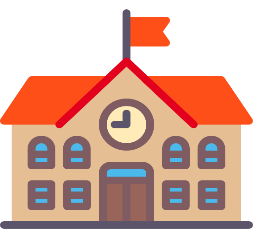 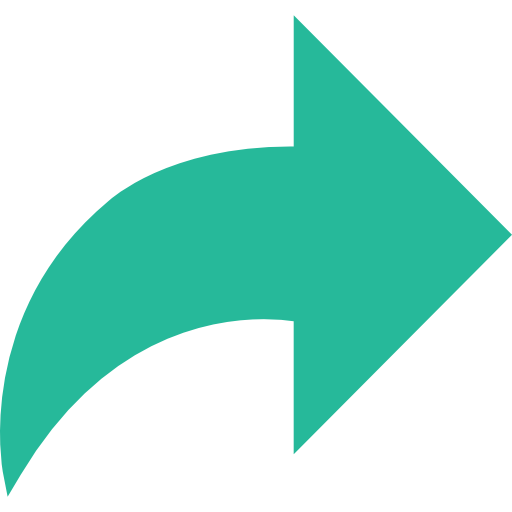 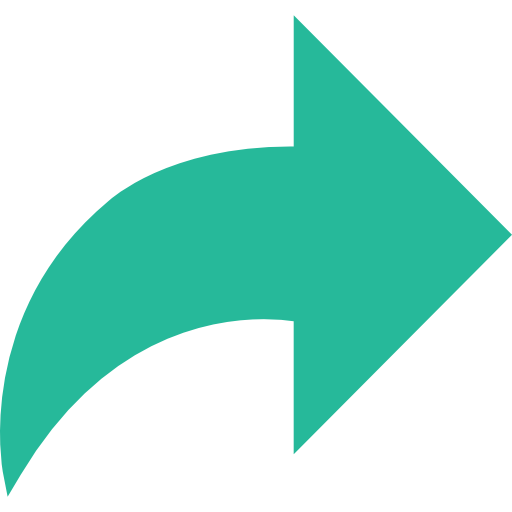 سادسا: النيازك:
أجسام صلبه مختلفه الحجم تخترق جزئيا عند احتكاكها بالغلاف الجوي للأرض ويمكن ان تتساقط منها أجزاء علي سطح الأرض وتعتبر النوع الوحيد من الاجسام الفضائيه التي اصل التي الأرض
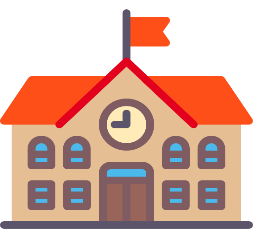 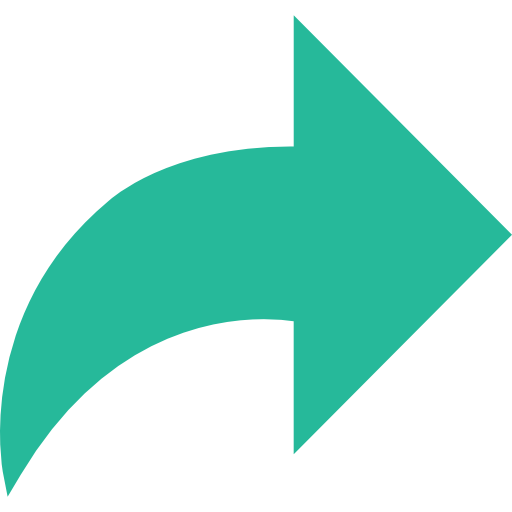 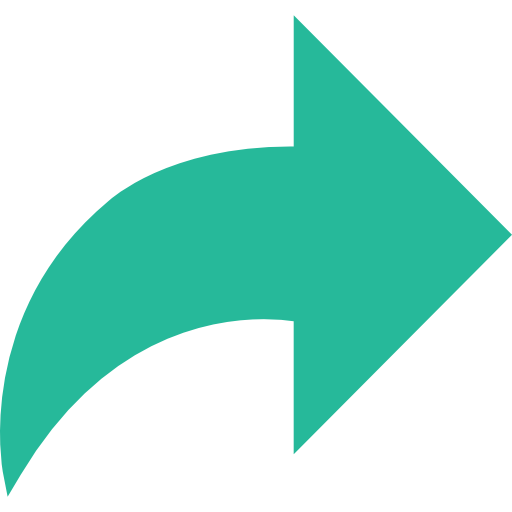 سابعا : الشهب:
اجسام صلبه  صغيره الحجم تسبح في الفضاء حول الشمس وعند احتكاكها بالغلاف الجوي ترتفع درجه حرارتها وتحترق كلها  ويمكن رؤيتها تجري ف السماء علي شكل سهام ضوئية
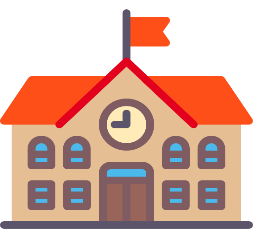 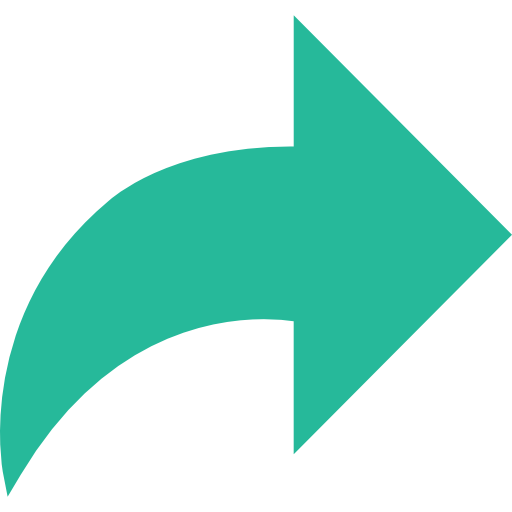 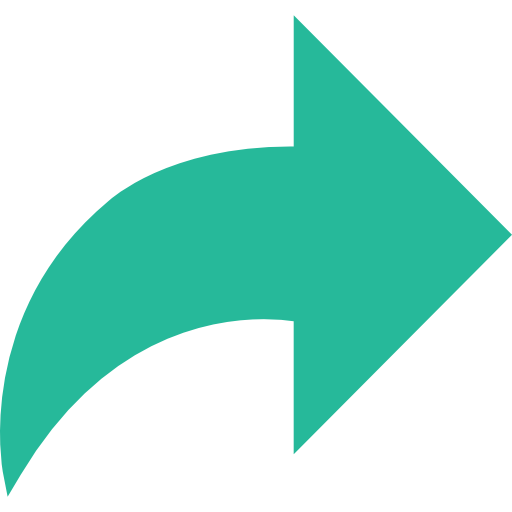 فيديو تعليمى
https://www.youtube.com/watch?v=sOHKX_XaOXU